CERTIFICATION DES ÉTABLISSEMENTS DE SANTE POUR LA QUALITE DES SOINS (V2020)
Prévention des IAS
infections associées aux soins
En pratique
Grille d’entretien professionnelsTraceur ciblé: Prévention des IASCible: Patient en PCCprécautions complémentaires de type contact
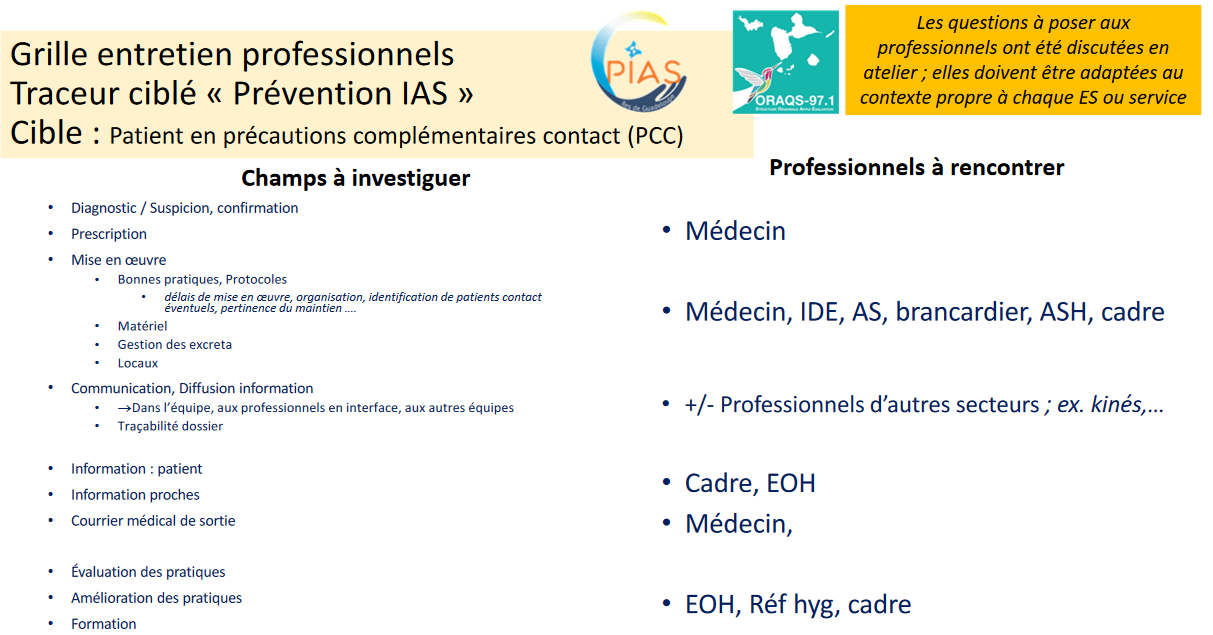 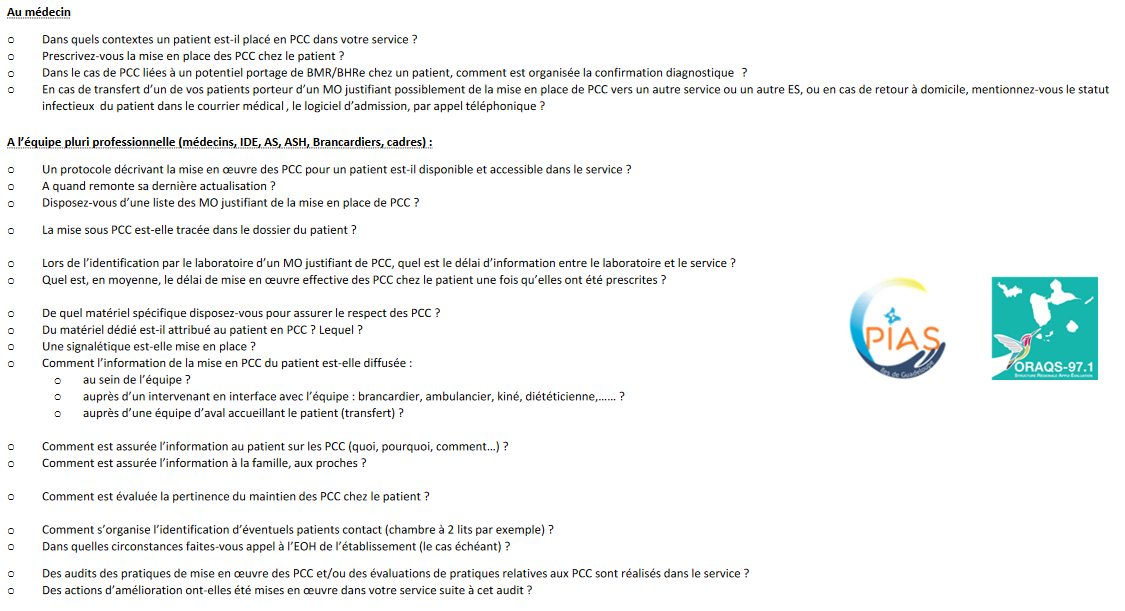 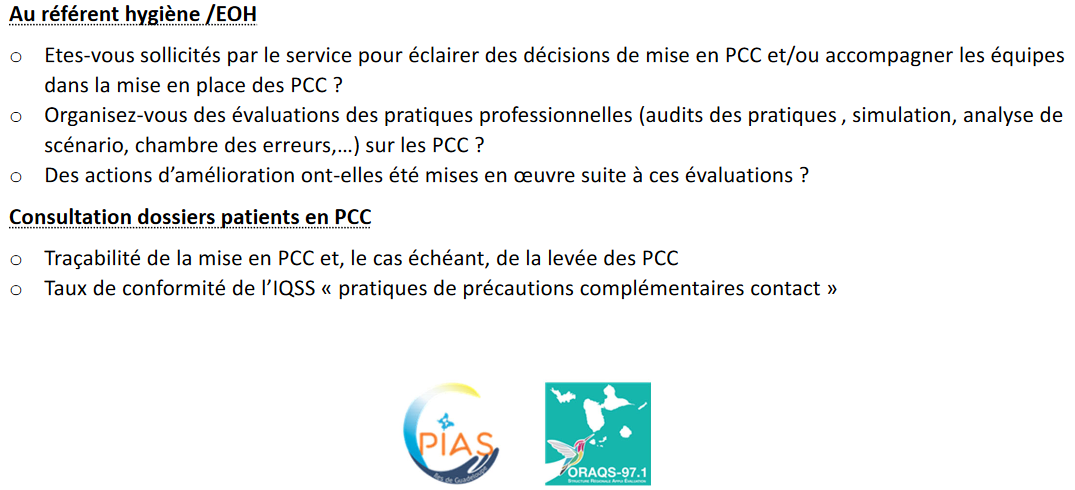 Grille d’entretien professionnelsTraceur ciblé: Prévention des IASCible: Cathéter veineux périphériques
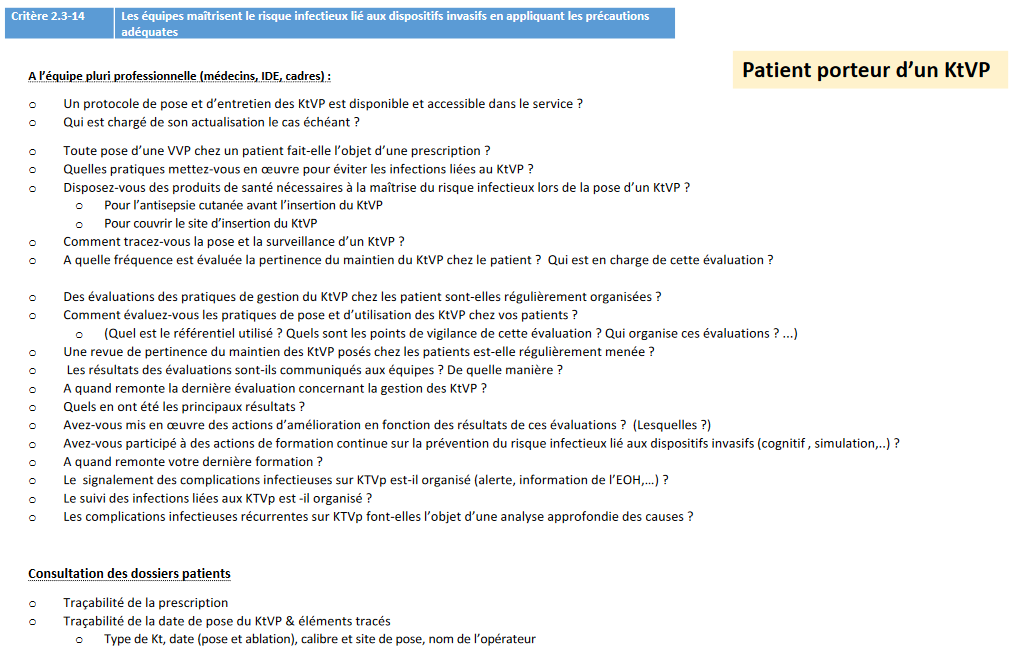 Grille d’entretien patientPatient traceurCible: Prévention des IAS
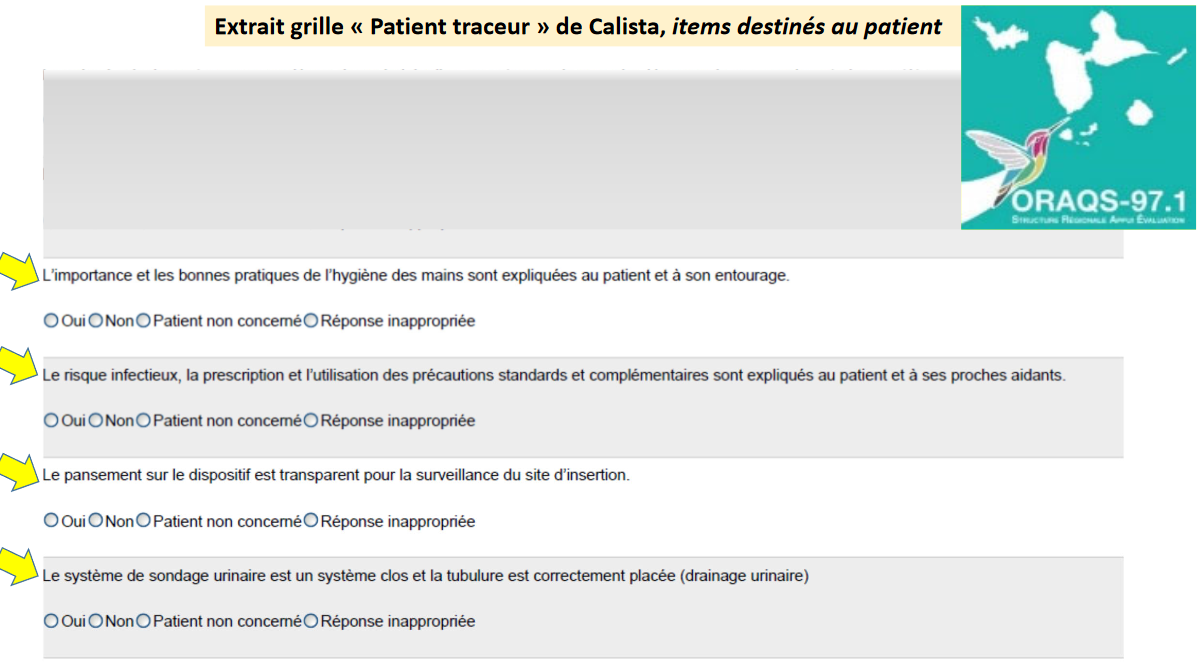 Grille d’observationslors des traceurs ciblésCible: Prévention des IAS
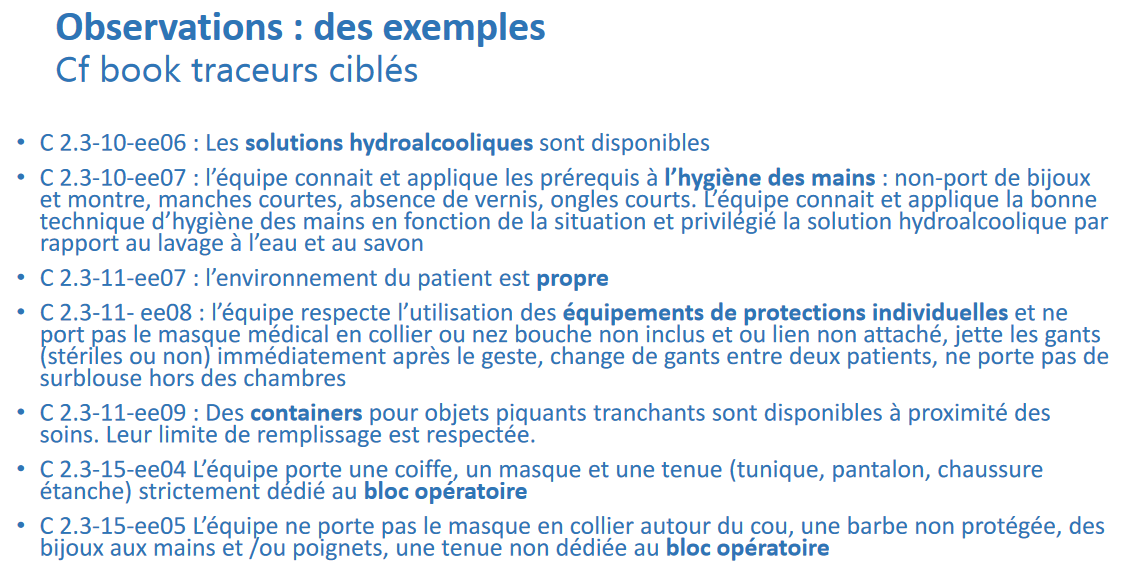 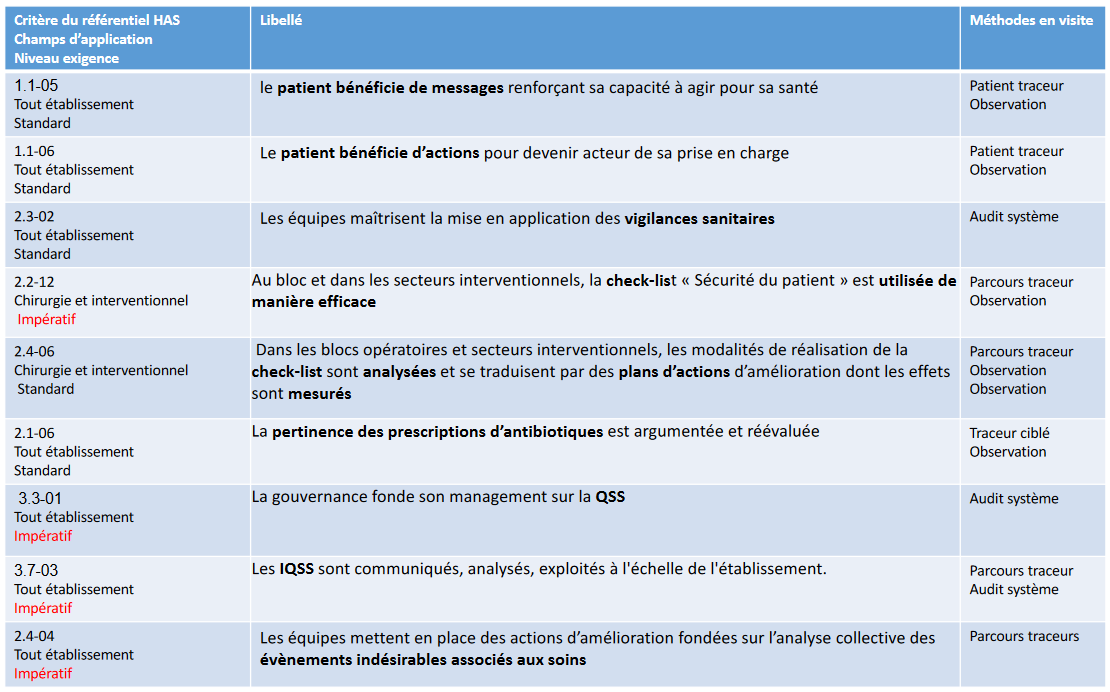 Grille d’évaluation du traceur ciblé: prévention des IAS
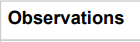 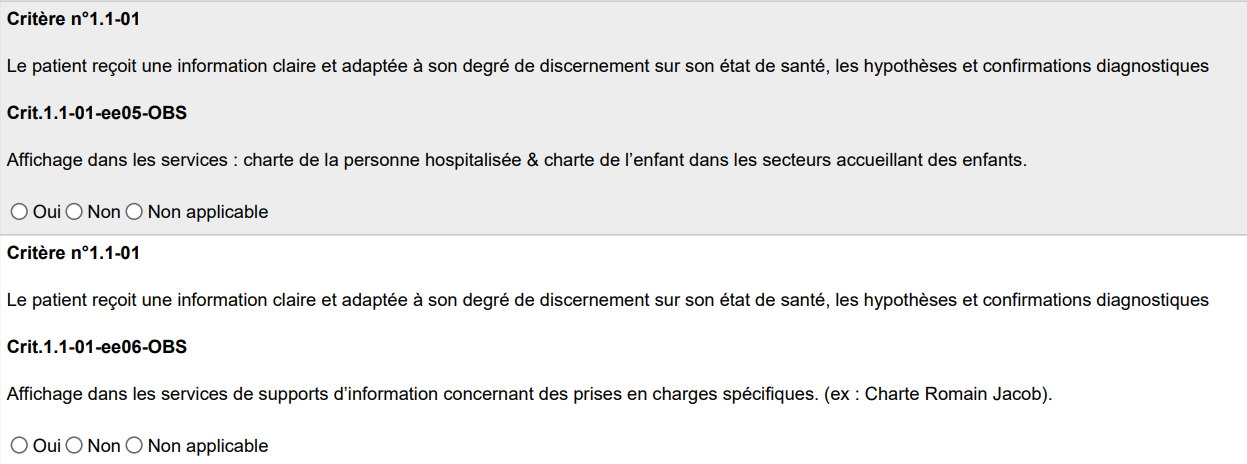 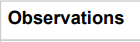 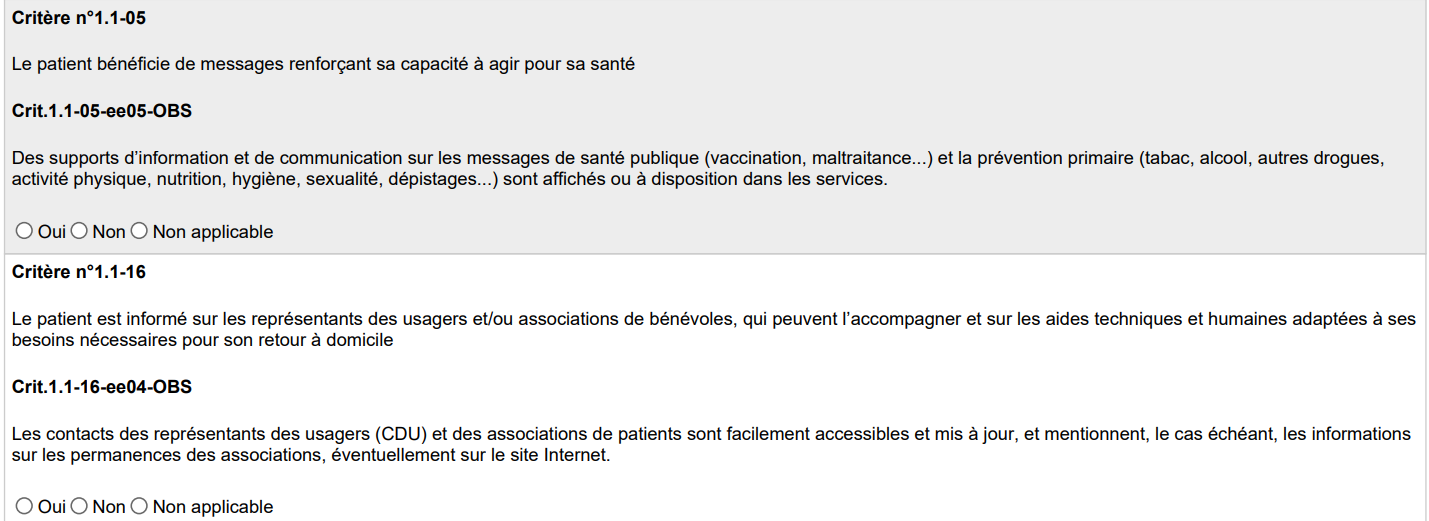 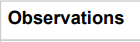 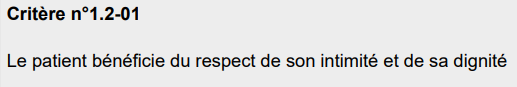 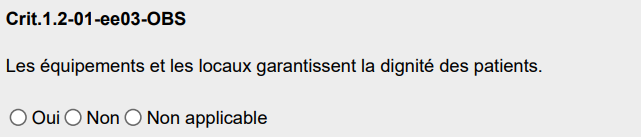 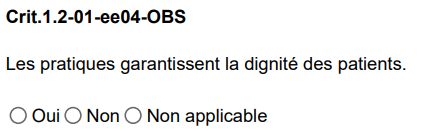 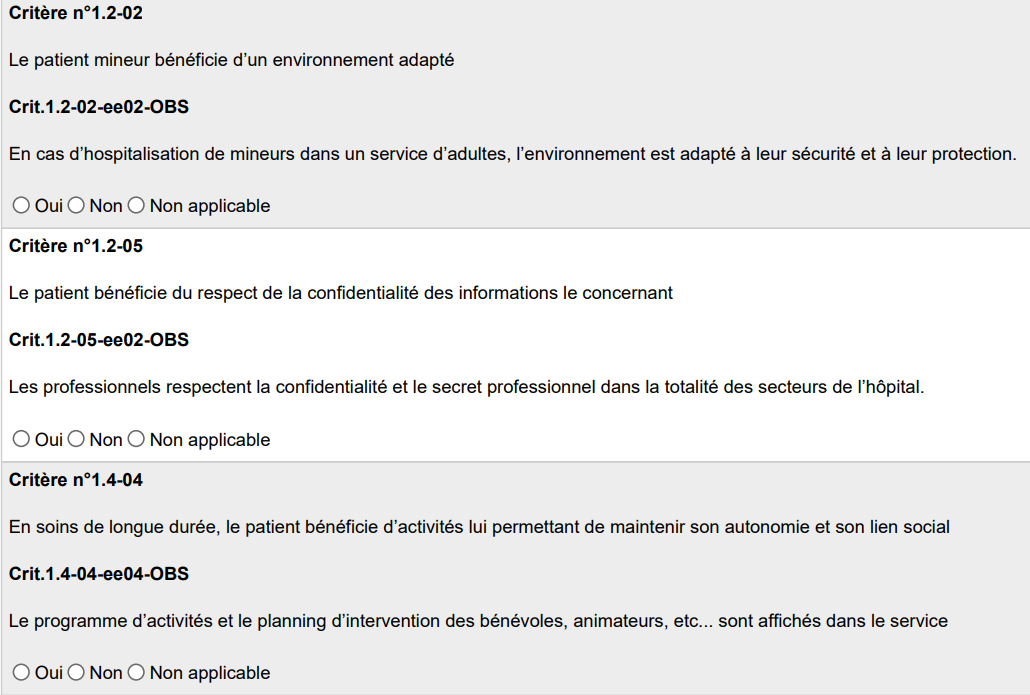 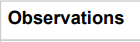 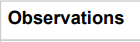 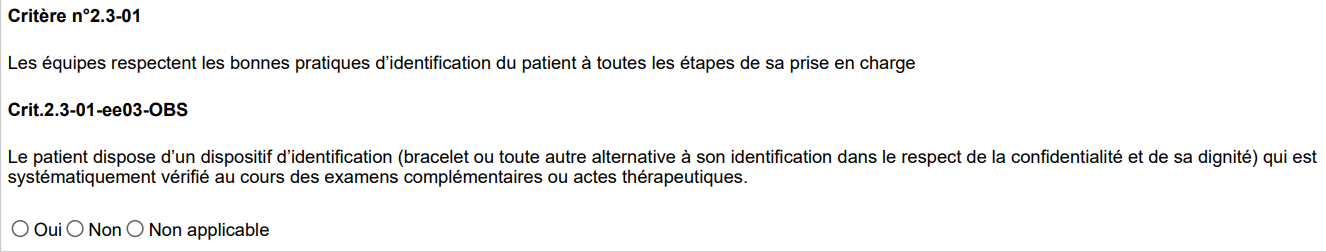 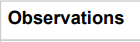 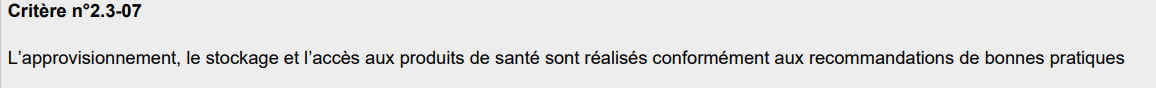 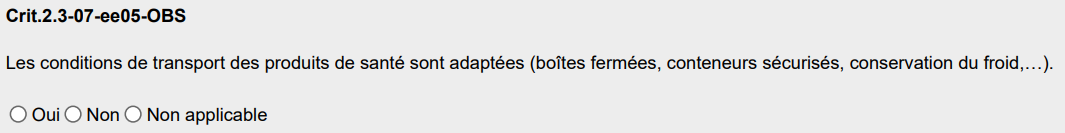 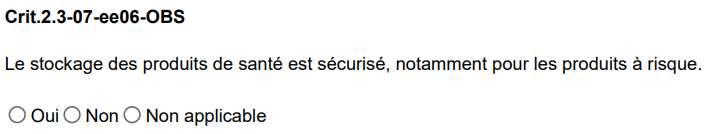 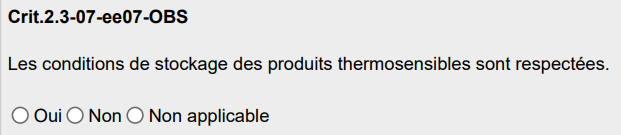 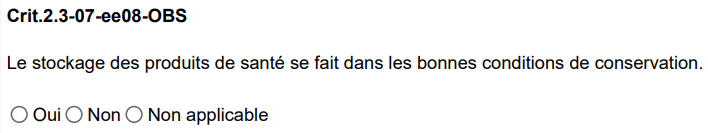 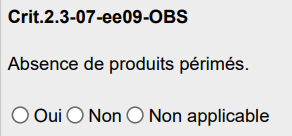 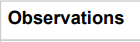 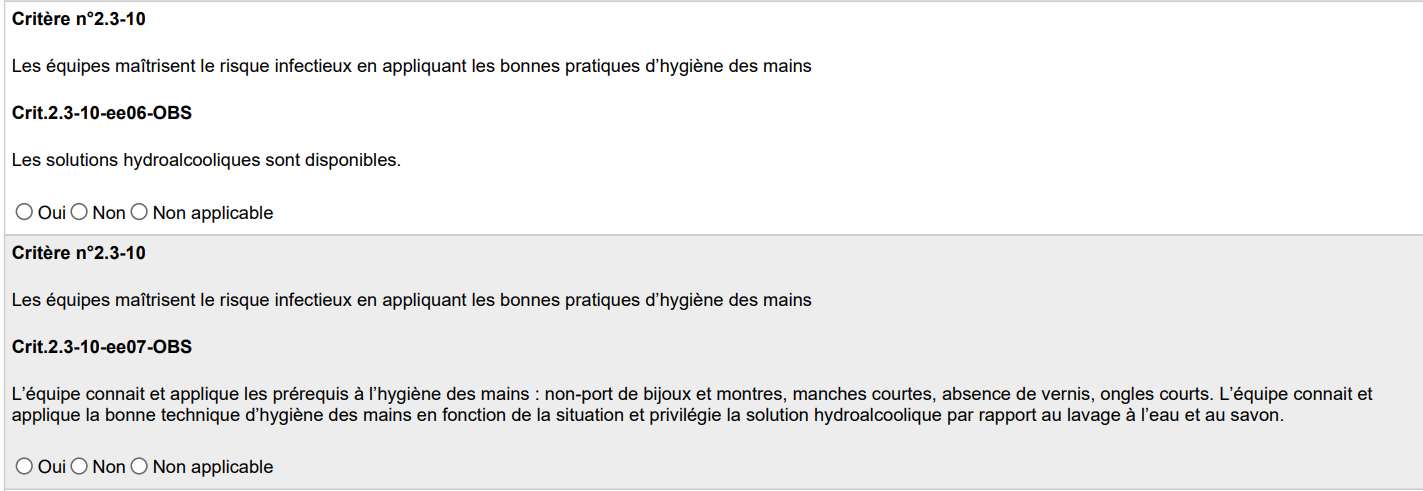 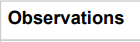 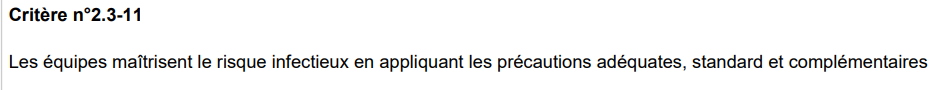 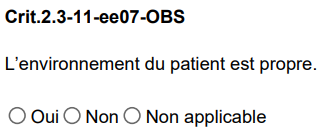 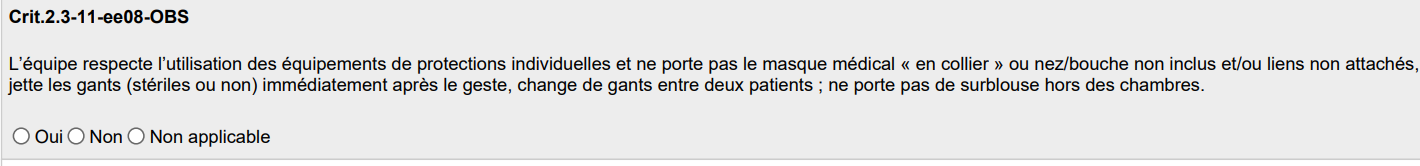 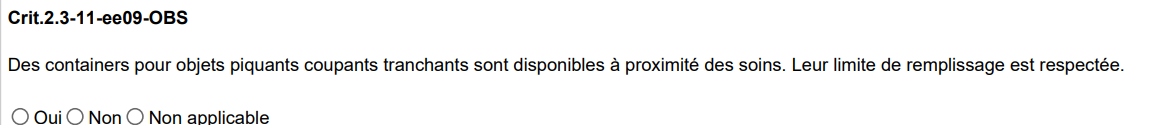 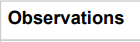 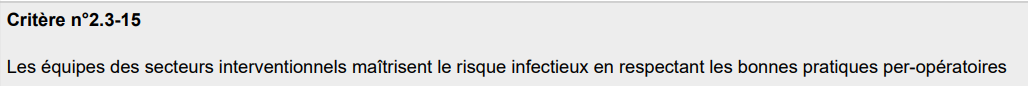 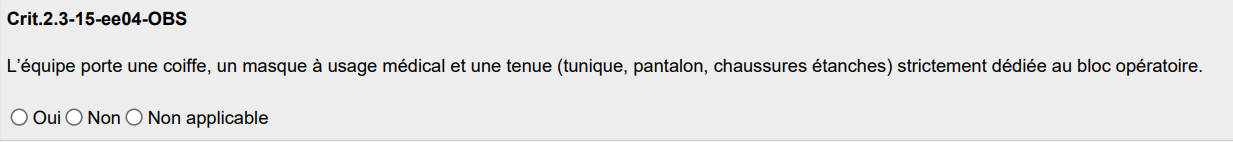 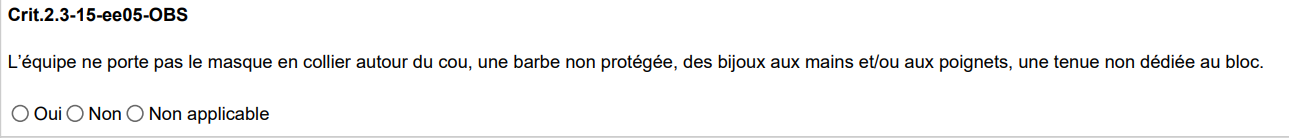 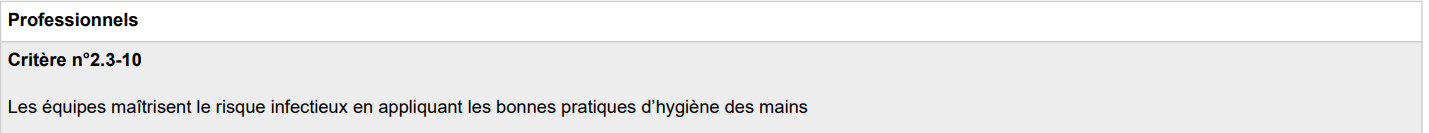 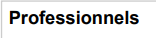 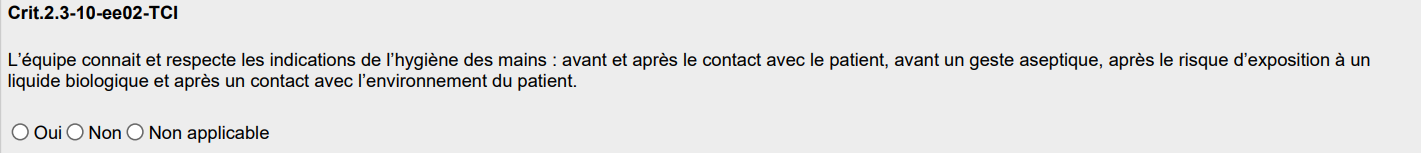 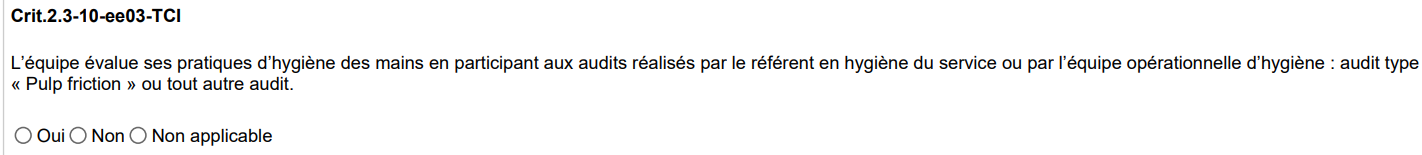 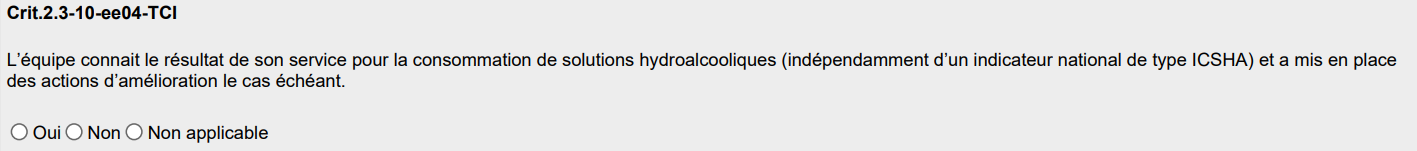 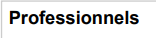 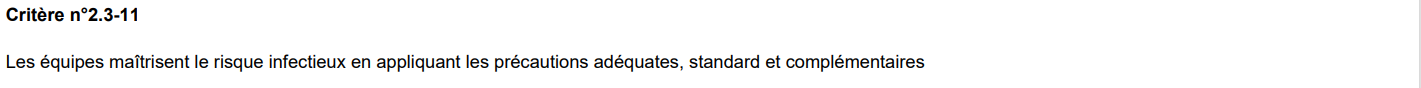 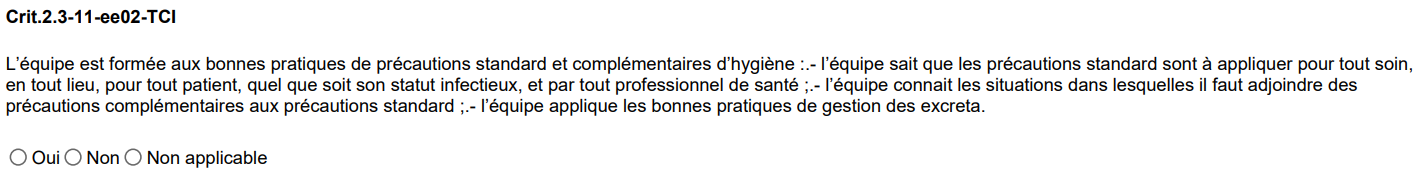 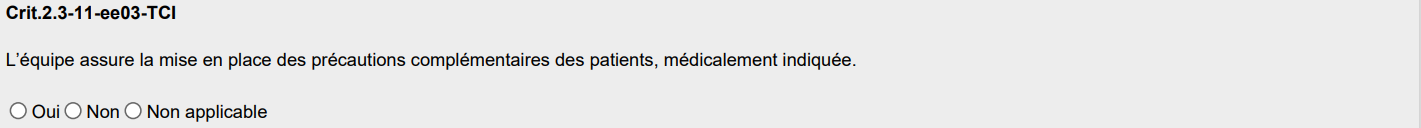 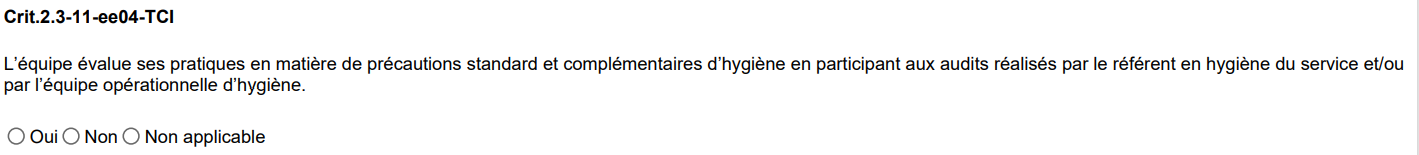 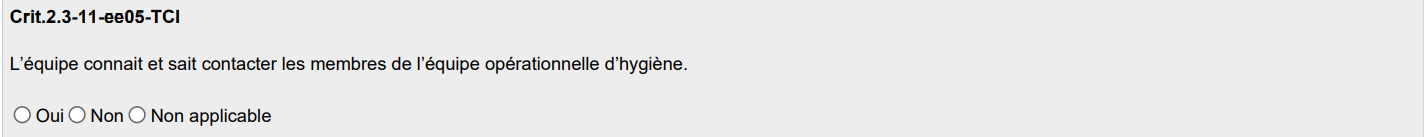 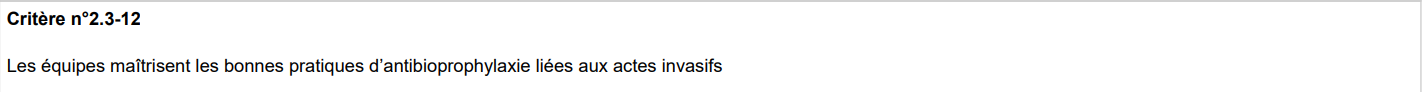 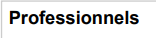 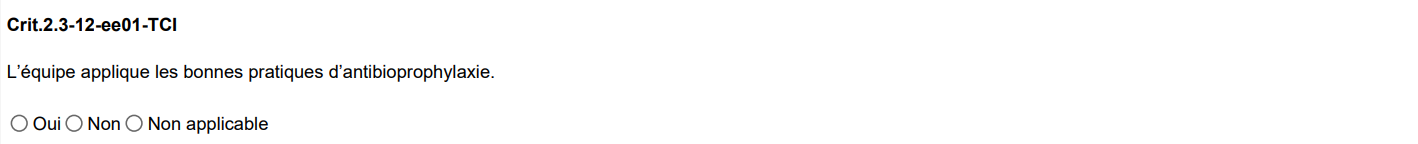 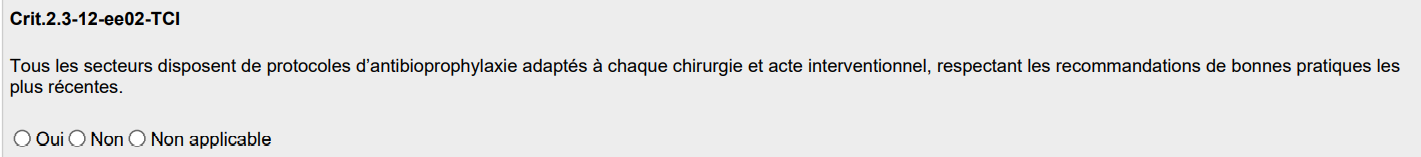 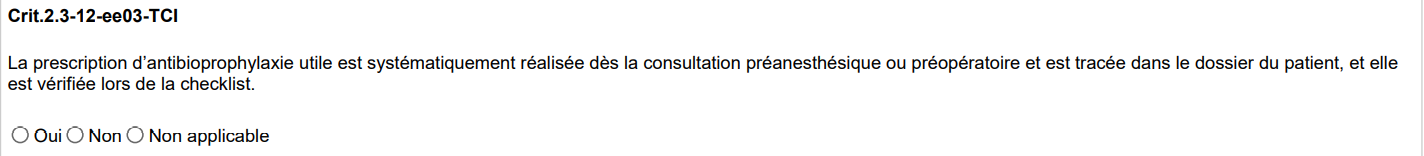 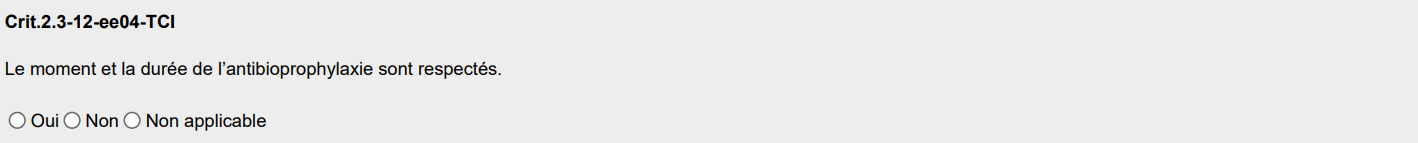 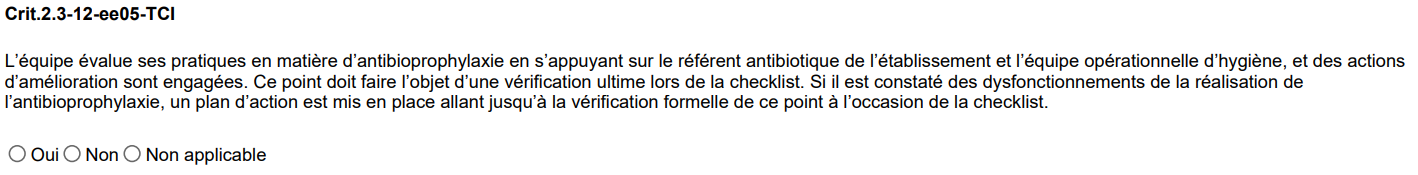 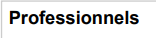 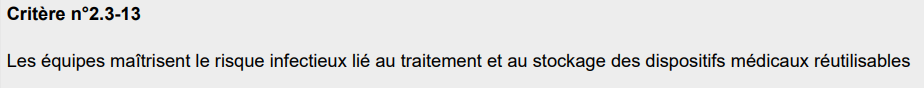 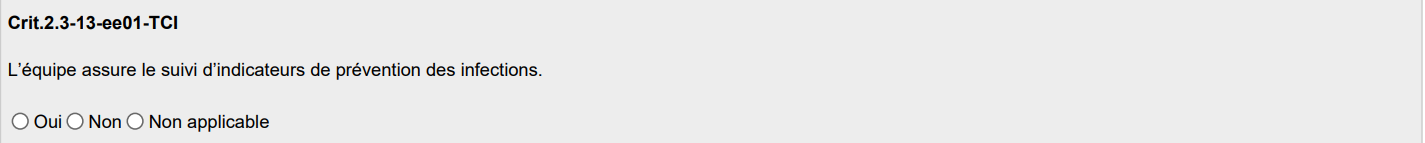 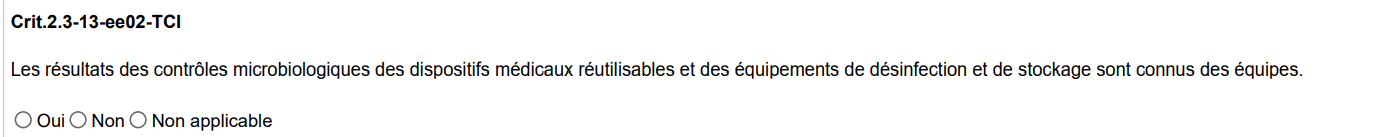 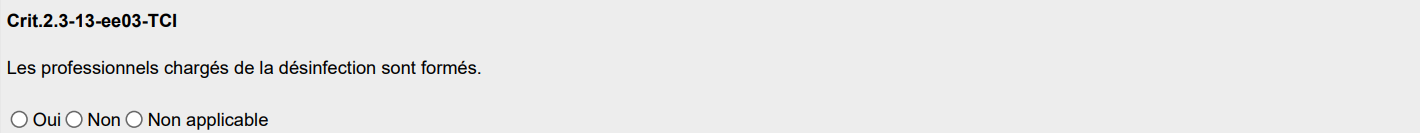 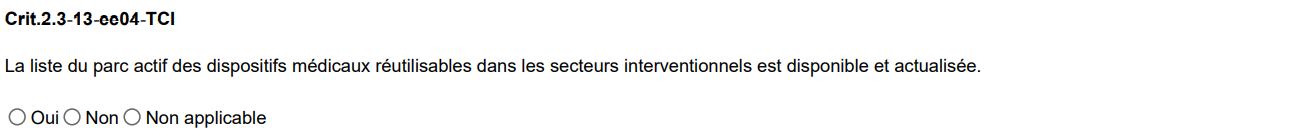 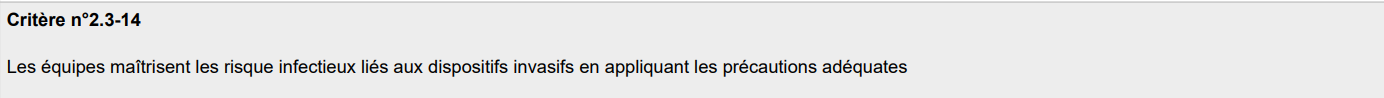 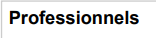 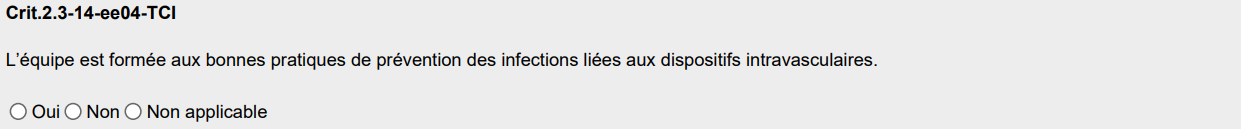 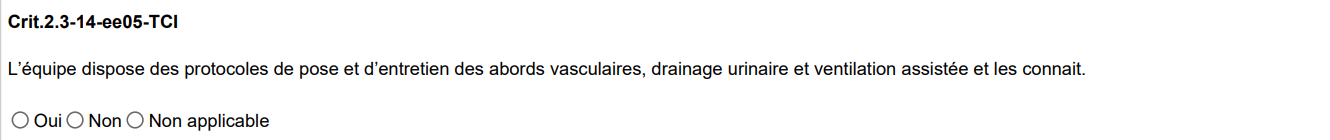 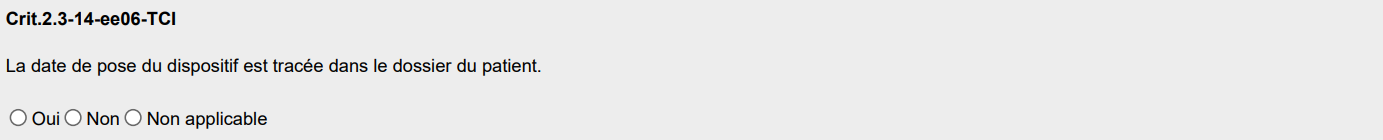 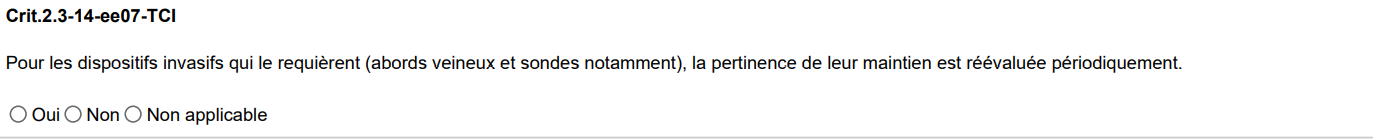 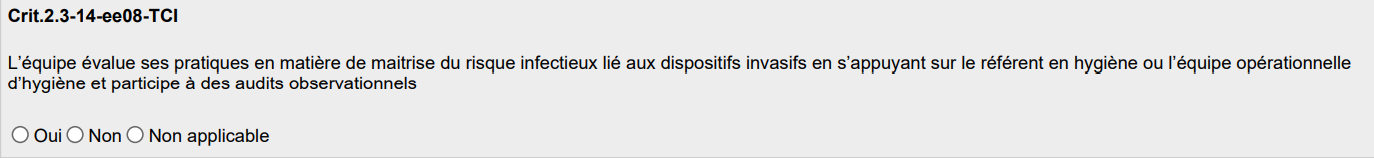 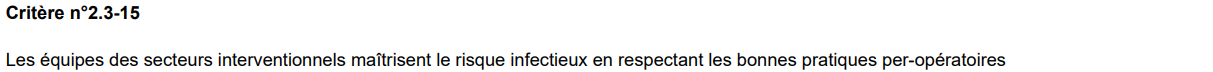 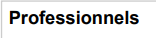 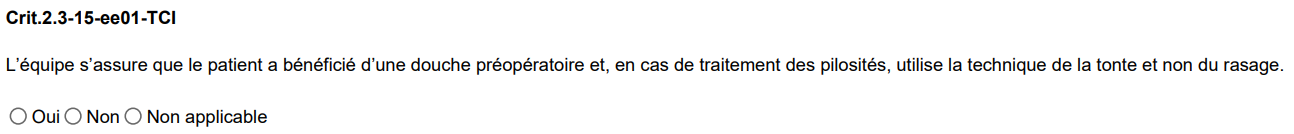 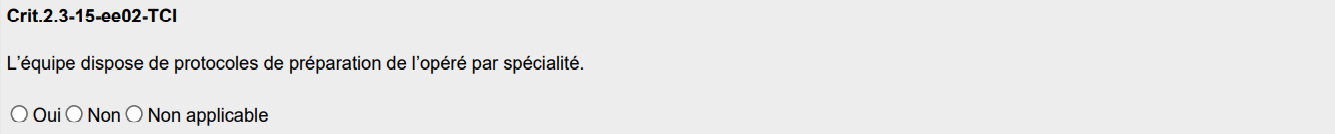 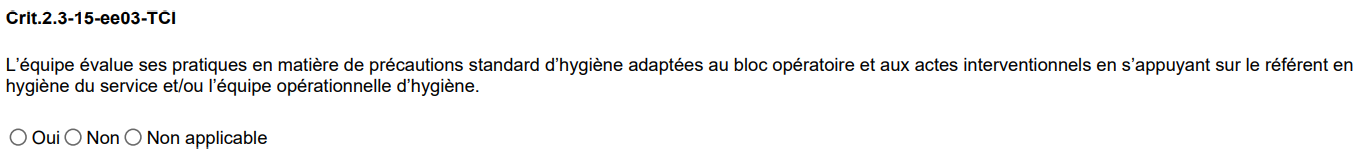 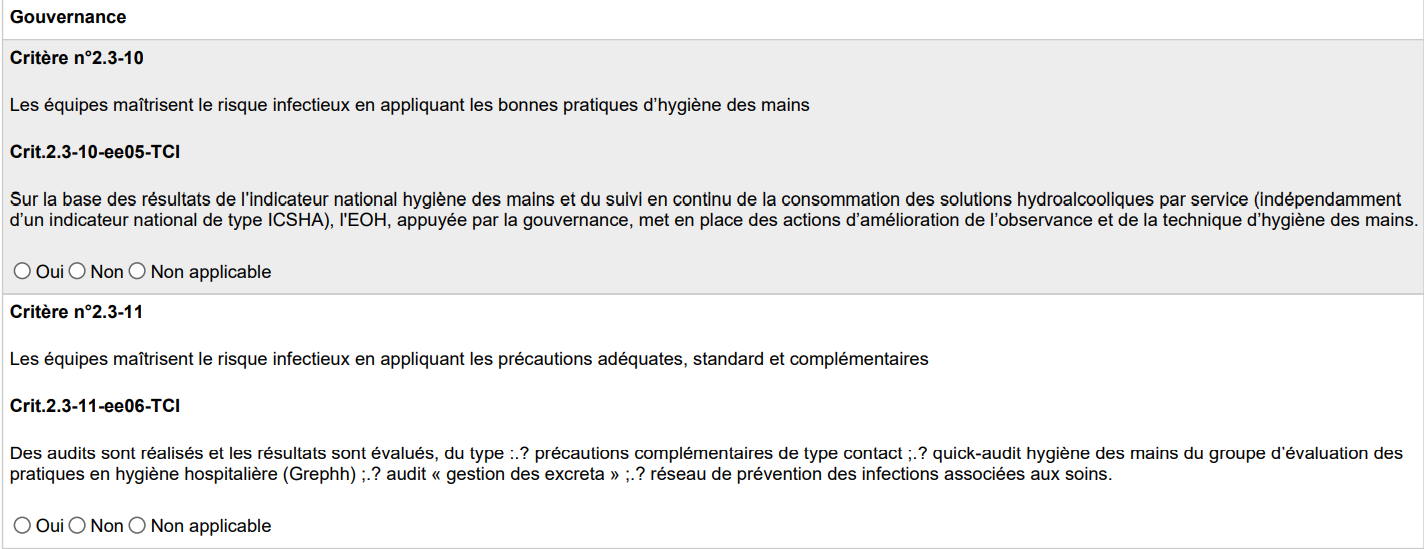 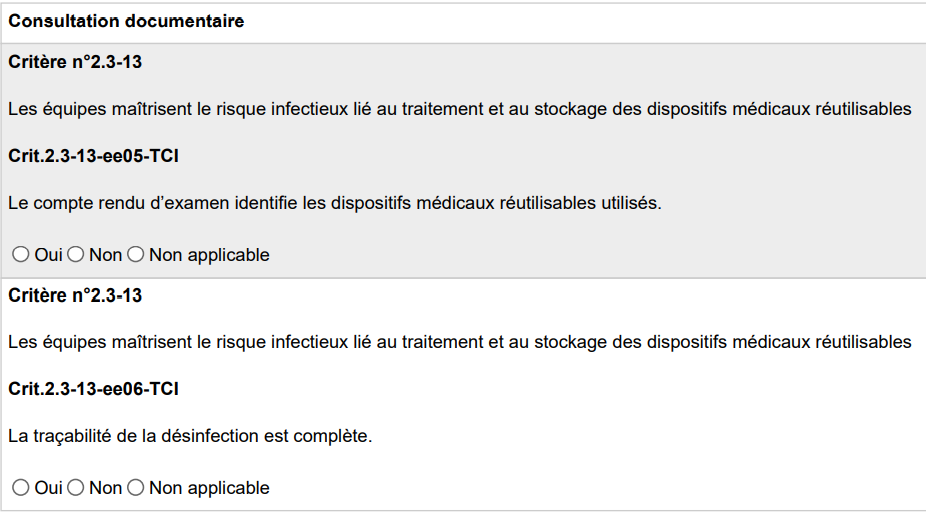 Les éléments d’évaluation des critères concernant la prévention des IAS dans l’objectif les soignants maîtrisent les risques liés à leurs pratiques
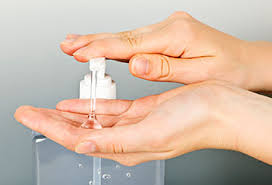 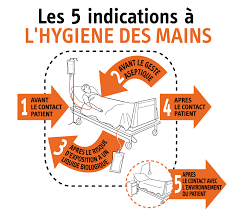 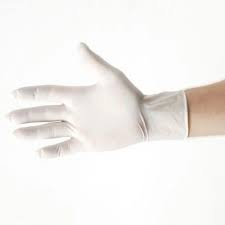 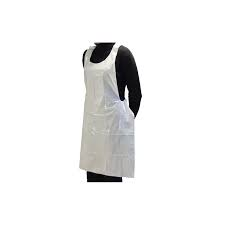 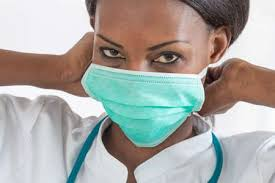 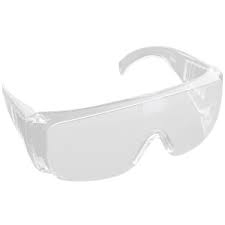 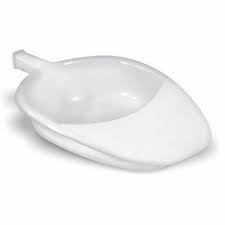 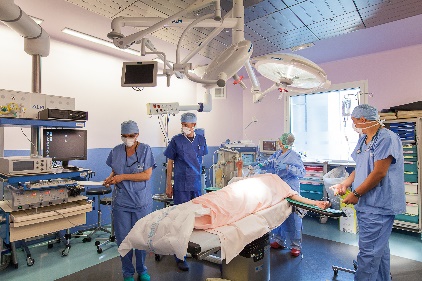 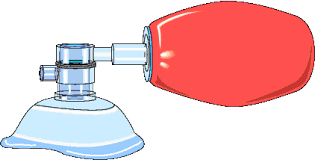 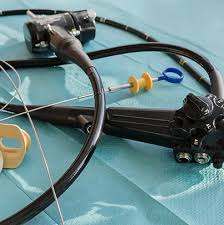 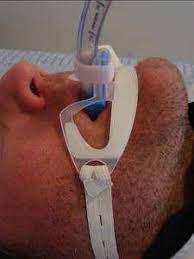 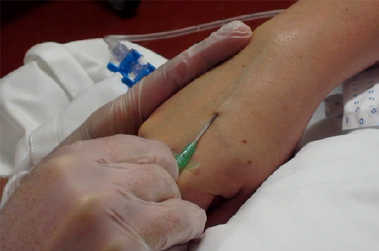 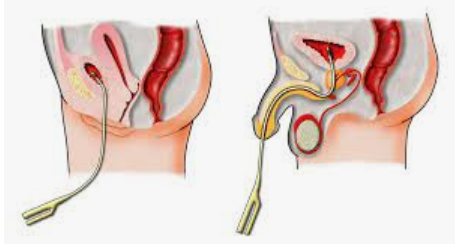 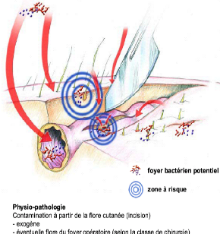 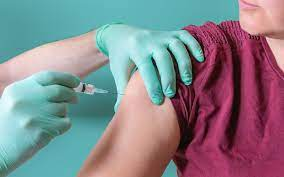